Welcome 
to Year 1:
Snowdrop and Iris
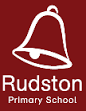 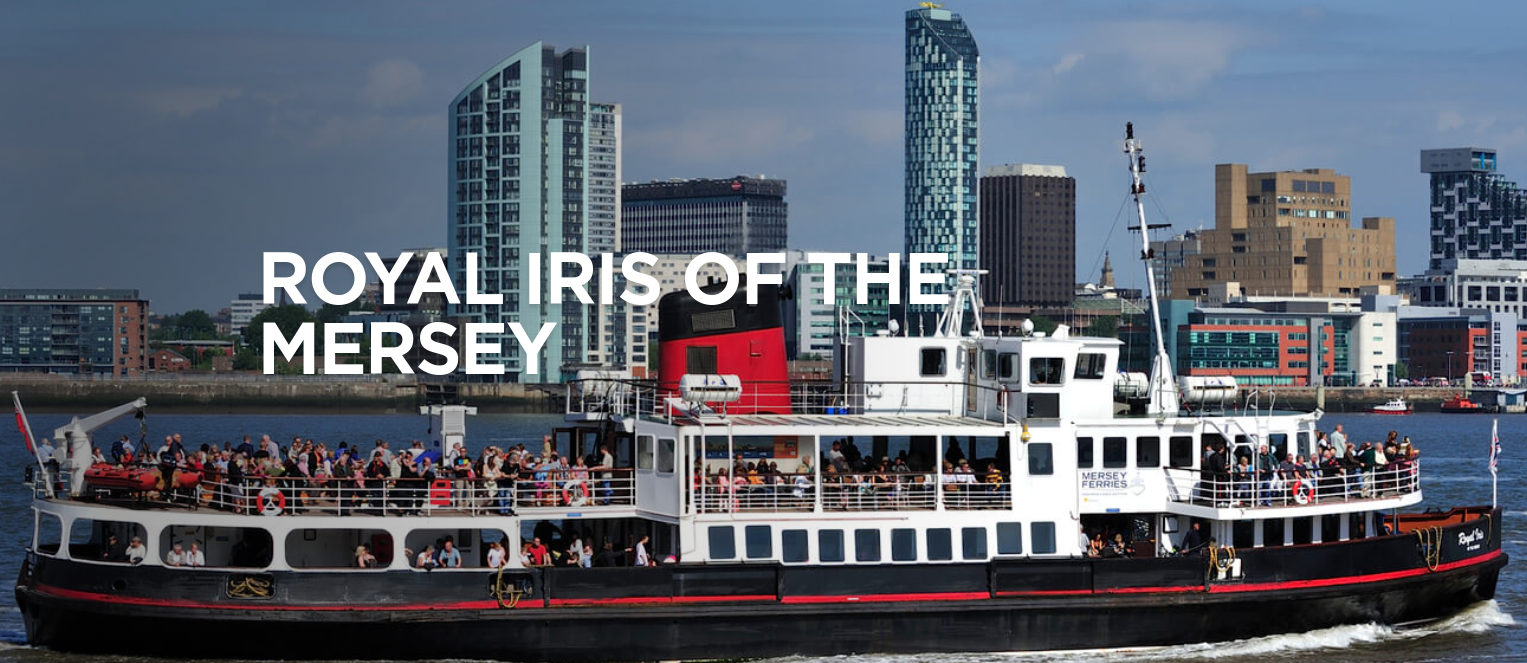 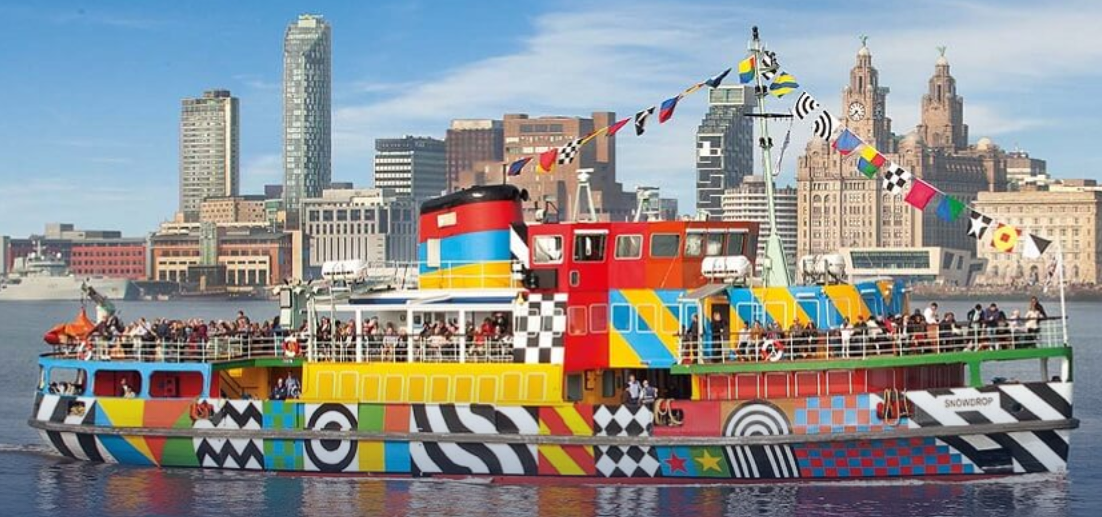 Year 1 Team

 Mr Thomas – Class Teacher - Snowdrop

Mrs Jones – Class Teacher – Iris

Miss Dunn – Learning Support Practitioner (LSP) - for both Iris and Snowdrop

Miss Rooney and Mrs Smith
Year 1 - settling in

Different to Reception in many ways
Huge transition
Many new experiences in Y1 
Different curriculum - now National Curriculum rather than EYFS.
Structure of day, routine and timetable different - including morning and afternoon playtime on playground with Y2
Gradual transition for children but big change
Parents evening to come in October
National Curriculum subjects
Science 
Seasonal change
English
The Third Liverbird: 
 Re telling a story, lists, letter writing
Art
Looking at 
cityscapes - drawing
Where we live
Geography
To know that our school is in Childwall, which is an area of Liverpool. Know the four countries of the United Kingdom and their capital cities. To understand and use geographical vocabulary.
P.E
Dance– The Weather
English in Year 1
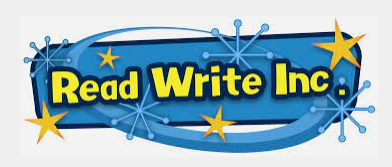 We follow the Read Write Inc scheme (parent workshops last year) phonics, spelling, reading, writing.
Children are assessed half termly and grouped according to these assessments in colour groups. This could be with children from another year group as well as their own and be with a teacher from another year group. Children will bring home reading books each Friday. Please, please read the book with your child as often as you can as well as reading for pleasure with bedtime stories etc
We also encourage children to practise the Year 1 spellings from the national curriculum (common exception words).
We have high standards of presentation; children should be writing on the line and forming their letters correctly. ( reversal of letters - ‘circle and stick’ letters)
Phonics screening in June
Maths
We use Maths No Problem which uses Singapore Maths  methodology.
      
Areas of learning this term - Place Value: Numbers to 20
     Addition and Subtraction, number bonds
Presentation of work – Children are expected to take care of their workbooks and present their work neatly, numbers orientated correctly.
Marking Policy
Every child’s book will be checked and acknowledged and whole class/ individual feedback given when needed.

Verbal feedback ensures that positive progress can be made within each lesson. 

We will gradually introduce the classes to edit their work using a blue pen and show when they have made corrections.
End of Year expectations
Reading:
End of Year expectations
Writing:
End of Year expectations
Maths:
Homework
READ WRITE INC - reading books brought home on completion in class. This will be each Friday. Please, please read with your child regularly.

LEARNING LOGS - These will be sent home with a new task fortnightly - home on Friday back in on a Wednesday. There is no set way to present this work - it may be writing, photos, drawing, painting, photos. We share these in class and celebrate with our friends.

ED SHED - Children will have access to ‘spelling shed’ to help practise their spellings at home. Activities set weekly. Maths is also set weekly on maths shed. This will be set each Friday.
Children rewarded with ‘homework cards’ for participation and entered into a draw. The more homework that is completed - the more homework cards will go into th draw!

NUMBOTS - Children to complete at their own pace. Mrs Mulvaney organises certificates. 

LIBRARY BOOKS - children to choose a book to read for pleasure at home from our library each Friday.
Physical Education
Tuesday and Friday – remember to wear your P.E. Kits on these days.
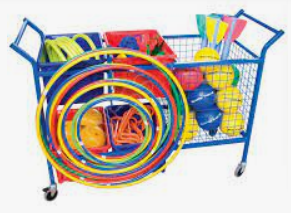 Healthy Minds
Children should bring a water bottle everyday to school which they will have access to throughout the day.
Milk needs to be ordered in advance and children will then be on a list of children who are provided with milk. 
A morning snack of fruit is provided at play time.
Packed lunches should be healthy.
Behaviour and Discipline
Positive reinforcement is the leading focus in behaviour management. As a whole class, children can earn marbles in the jar to gain a class reward. Also, Dojo points  are awarded to individuals for positive behaviours. We have also introduced ‘shout out’ cards this year.

Ensure that guidance on uniform and earrings are followed

Each week, we will also award a Star of the week and a Work of the week certificate which is to recognise positive behaviours in their work and celebrated in assembly.

If there are behaviour issues in class there will is a scale of consequences, dependent on severity and frequency of actions.

Phase leader – Mrs Cavanagh
Finally…..
Communication.  Any messages and queries - please talk to staff at the door or email admin if this is not possible.

Website- year group page and policies 

Twitter

We are in a partnership together and learning happens best when we work together. 

Please, please, please ensure everything is labelled - wellies/coats/jumpers/water bottles etc. It makes it so much easier to get your things back!
Thank You
We look forward to getting to know you all!
Any questions?
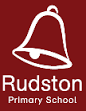 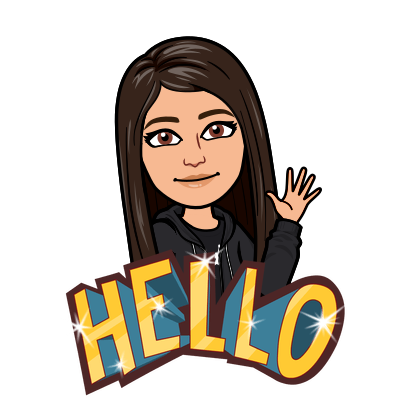 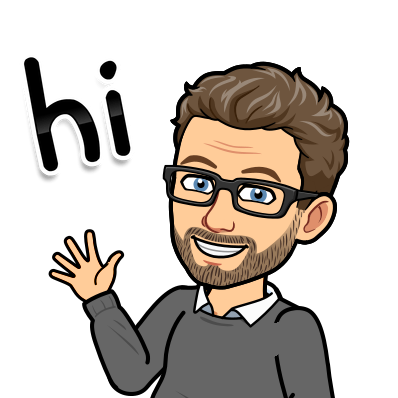